Oak Specialist
Independent LivingUnit 1- Home Management
Building Understanding
Unit 1- Home Management
Lesson 1- Cleaning in the home
Lesson 2- Setting the table
Recognising common cleaning equipment and where to use it.
Counting equipment needed and using a visual to set the table.
Lesson 3- Sorting in the kitchen
Lesson 4- Organising clothes
Recognising kitchen appliances and what we use them for.
Sorting clothes by category and folding correctly.
Lesson 6- Using a washing machine
Lesson 5- Clothes for occasions
Identifying different items of clothing dependent on the occasion or weather.
Following step by step instructions to use a washing machine.
‹#›
[Speaker Notes: Depending on how many lessons for each unit, there could be a 2nd page for lesson 5…etc]
Lesson 6- Using a washing machine
Teacher notes- Using a washing machine
Learning Intention- To develop independence in the steps to putting a wash on. 
To learn the steps to using a washing machine.
Use white and dark clothes to sort into two piles. Make this visual. Use clean clothes if practising. 
Identify seven steps to putting on a wash. Talk through each step using the images.
Can you sort the steps into the correct order. First try with the description, next try without. Eg what’s step one?
Use a camera to take a photo of each step so that you can follow at home. Watch the video for support before following images to put on a wash. 
Resources needed: white and dark clothes, washing machine, camera phone
‹#›
[Speaker Notes: This is the equivalent to a loose lesson plan/overview for teachers before starting the lesson.]
Safety notice
This lesson uses washing detergent. Please use with caution and ensure learners are supervised when using it to complete the lesson.
Home Management
Using a washing machine
Building Understanding
[Speaker Notes: Lesson 1 starting screen. Repeat for each lesson]
Lesson Activity Stages
Sort clothes
Identify steps to using a machine
Follow steps to put on washing
‹#›
You will need
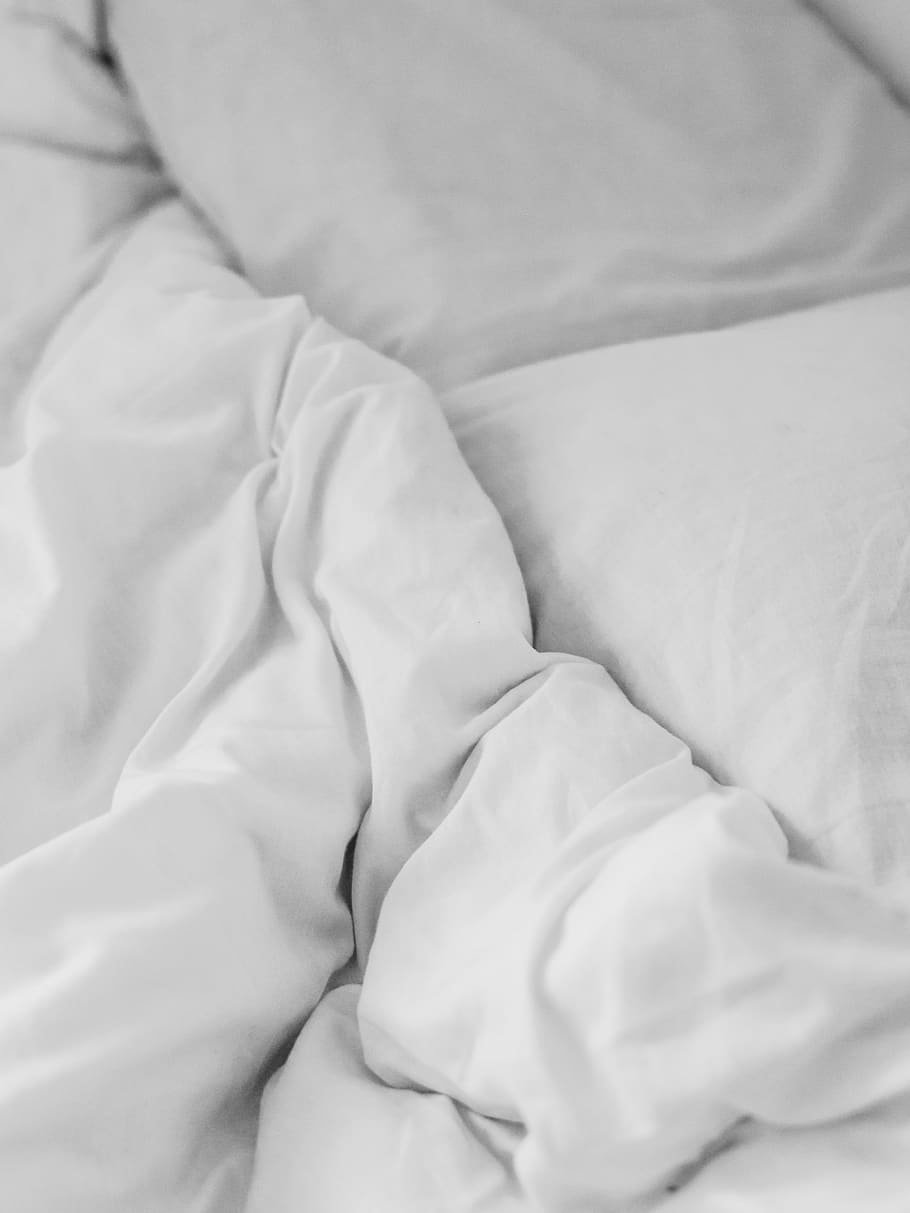 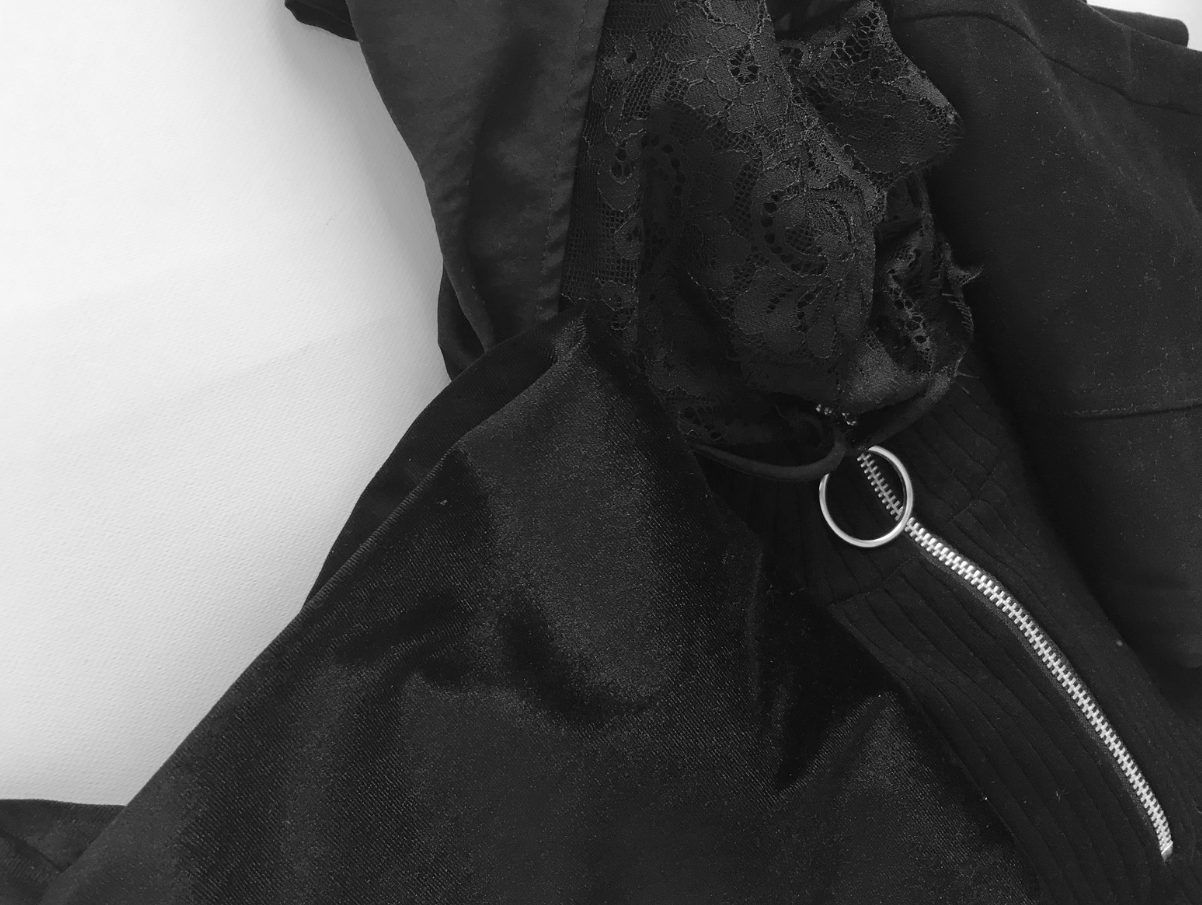 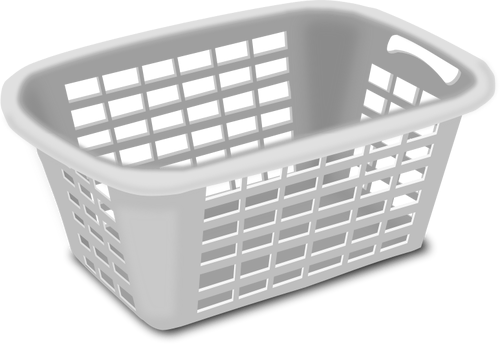 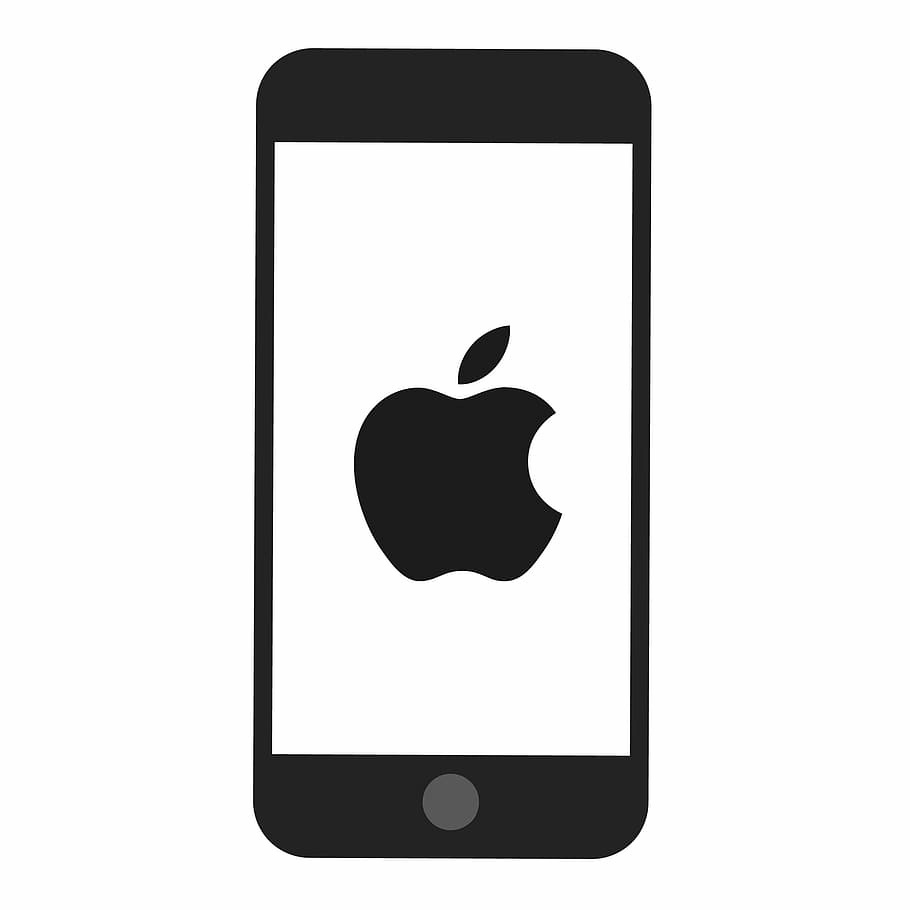 dark clothes
washing basket
white/light clothes
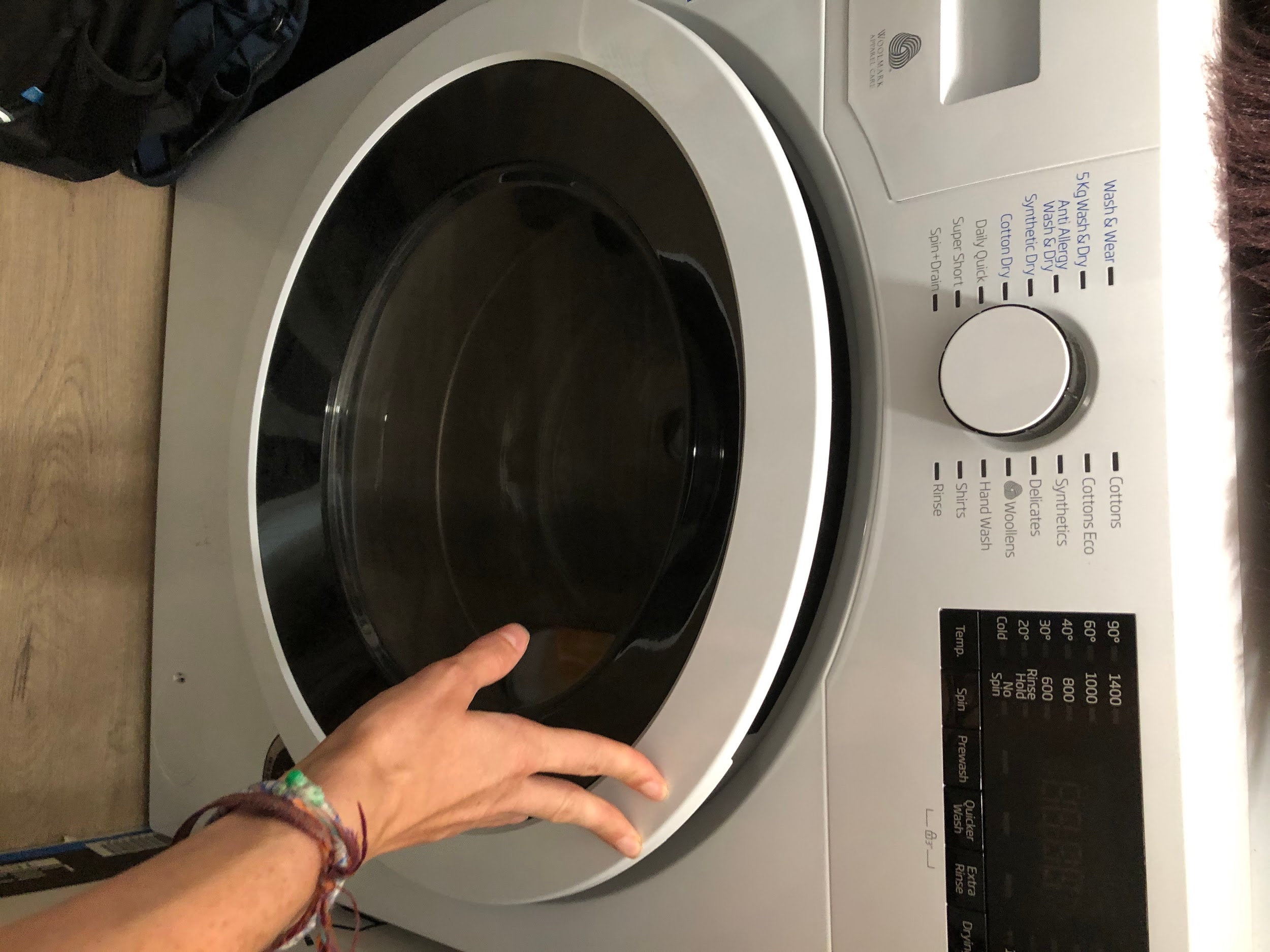 phone camera
washing machine
[Speaker Notes: These are the things that you will need to complete this lesson.]
Sorting washing
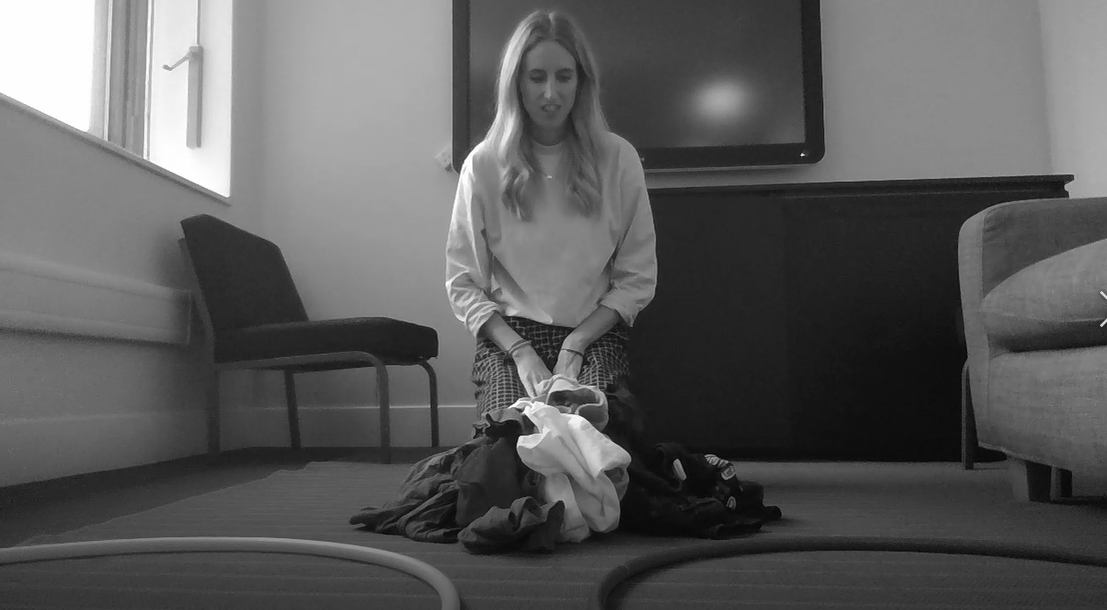 Use two baskets or areas to sort your washing from the washing basket into two piles - whites/lights and dark/colours. Choose one item at a time.
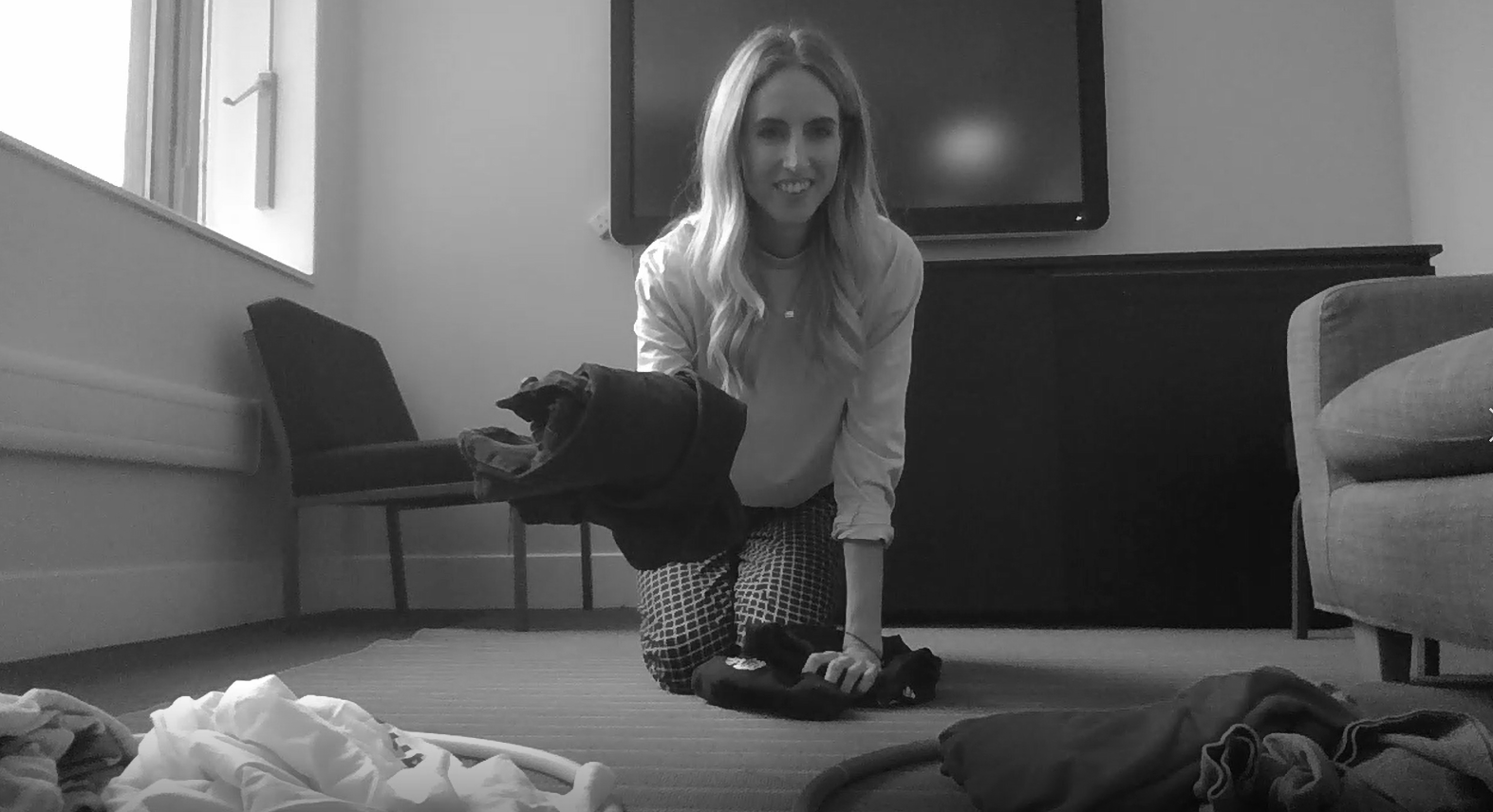 Darks
Whites
Whites
Darks
Teacher’s own images
[Speaker Notes: Use two baskets or areas to sort your washing from the washing basket into two pile- whites/lights and dark/colours. Choose one item at a time.]
Step 1- Open the door
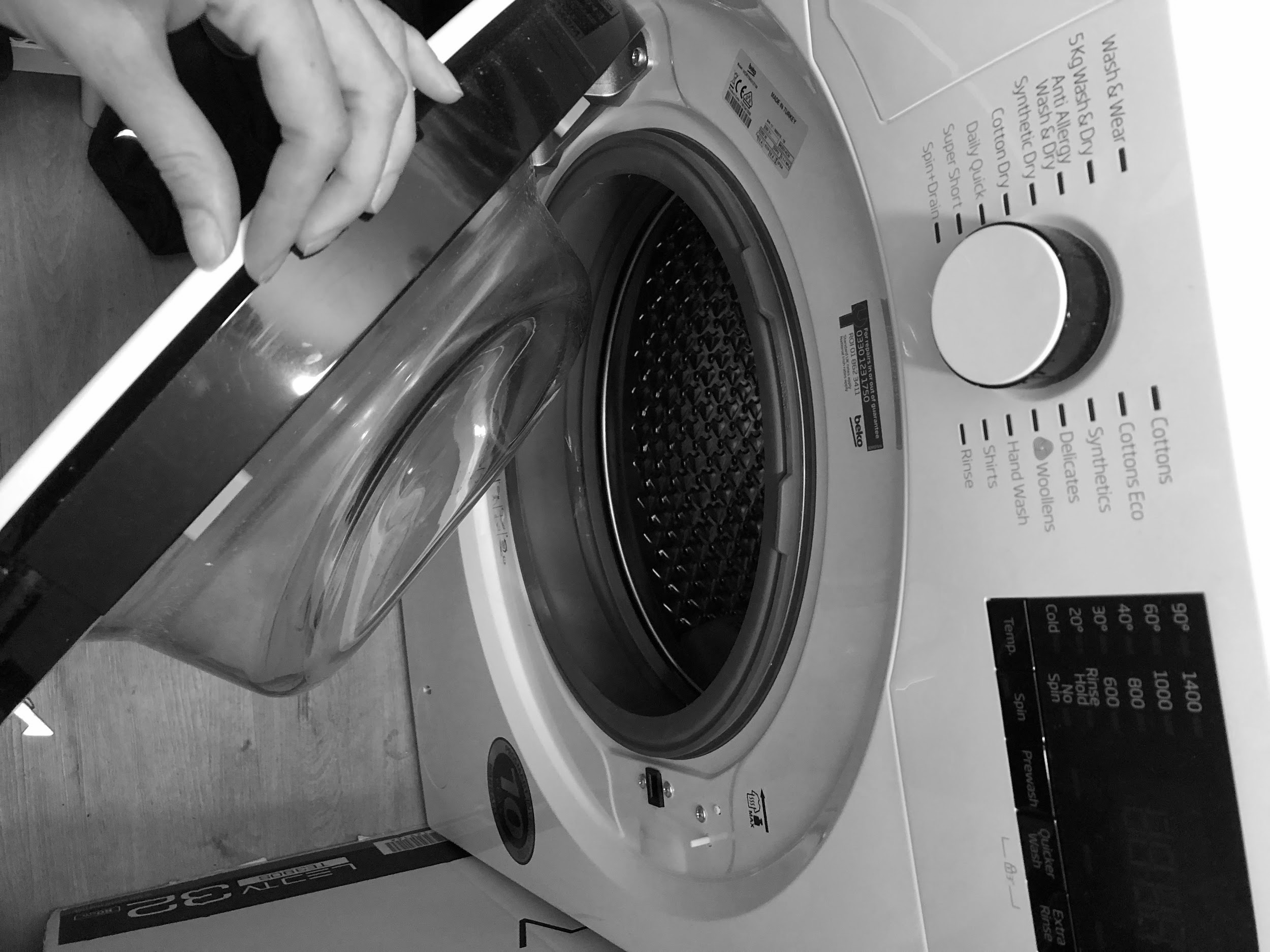 Teacher’s own image
[Speaker Notes: Work through the following slides, talking about what each photo shows. Start with the step number e.g. Step one, open the door.]
Step 2- Put clothes in
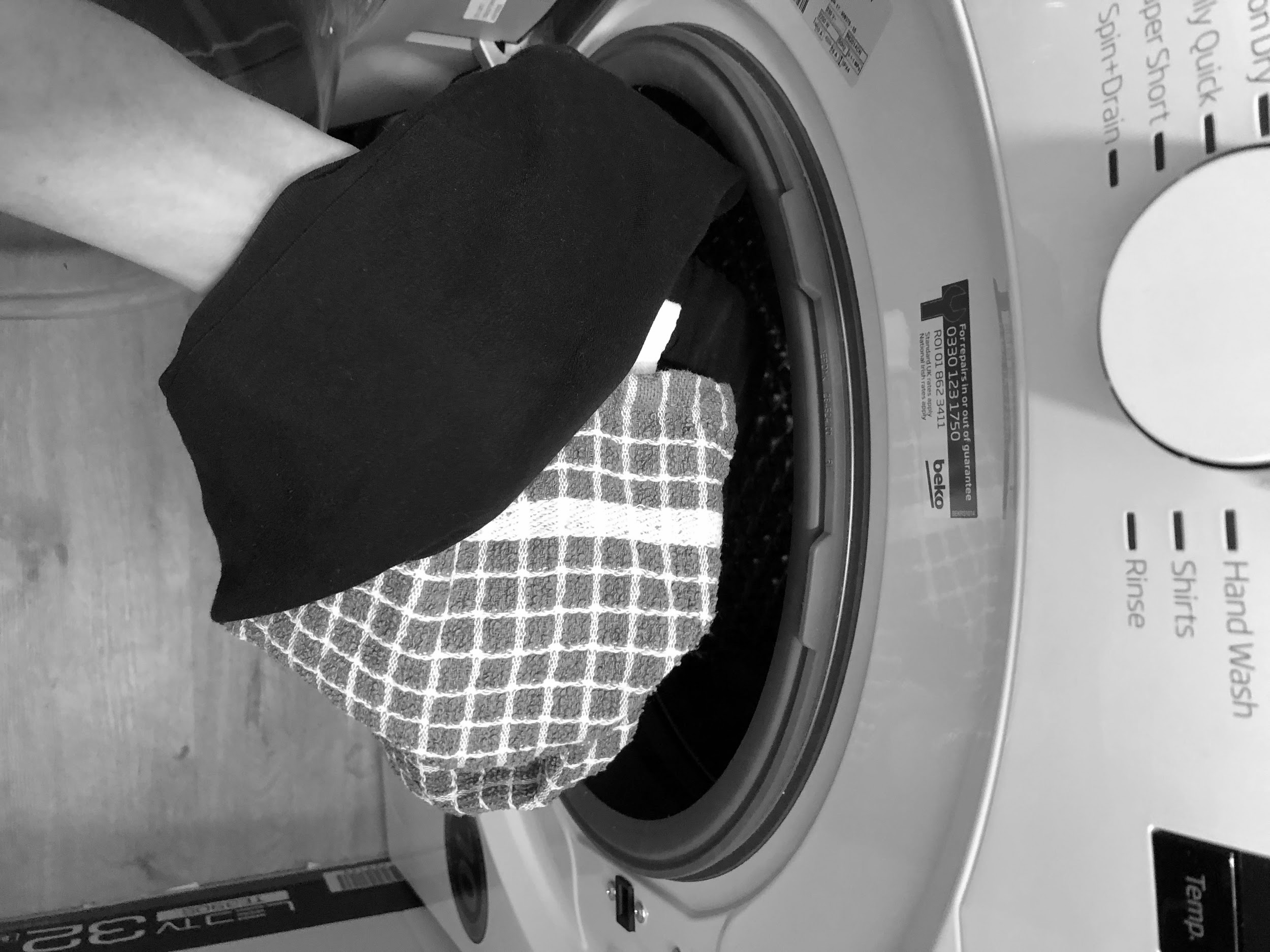 Teacher’s own image
[Speaker Notes: Work through the following slides, talking about what each photo shows.]
Step 3- Close the door
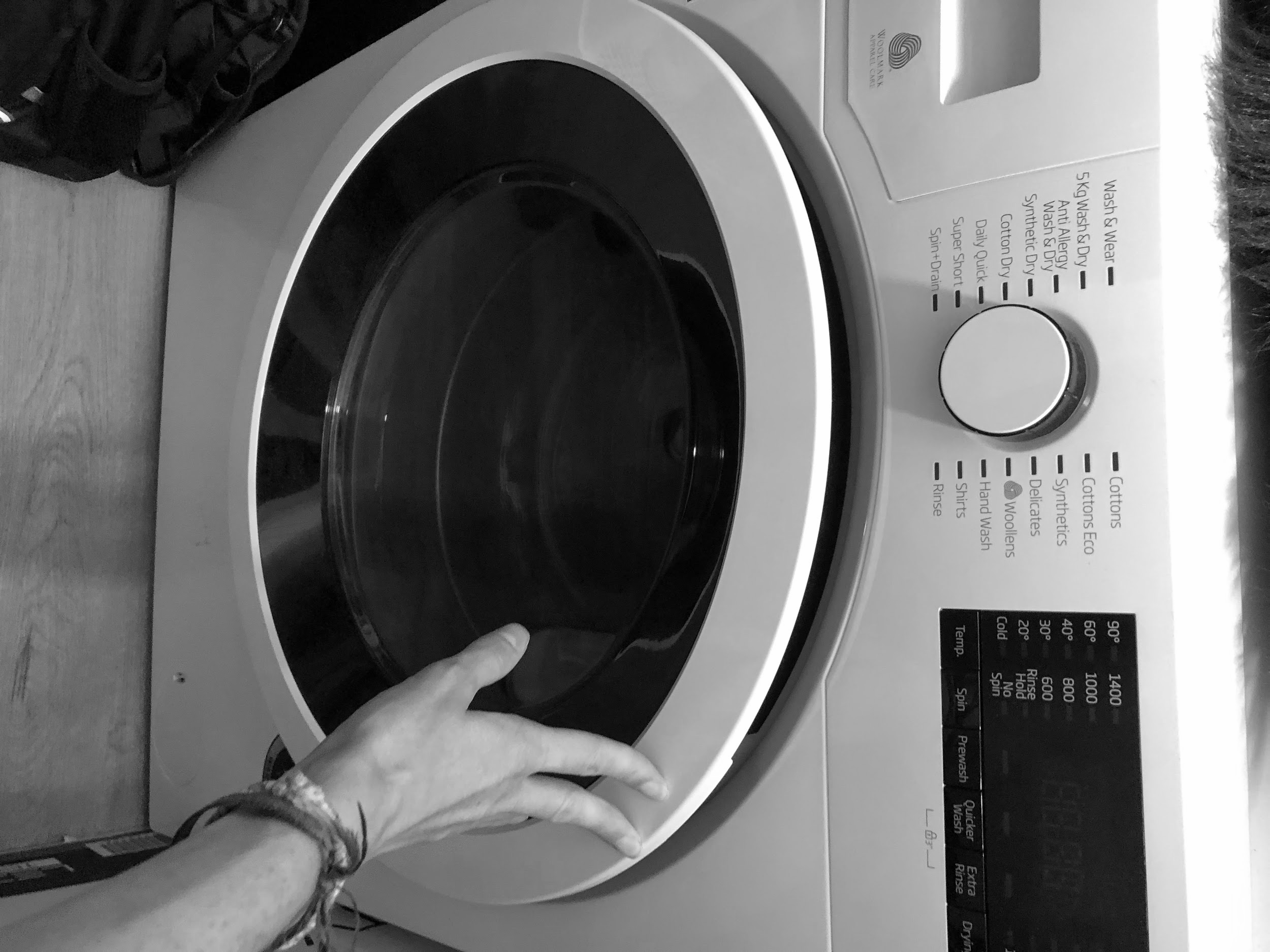 Teacher’s own image
[Speaker Notes: Work through the following slides, talking about what each photo shows.]
Step 4- Open drawer
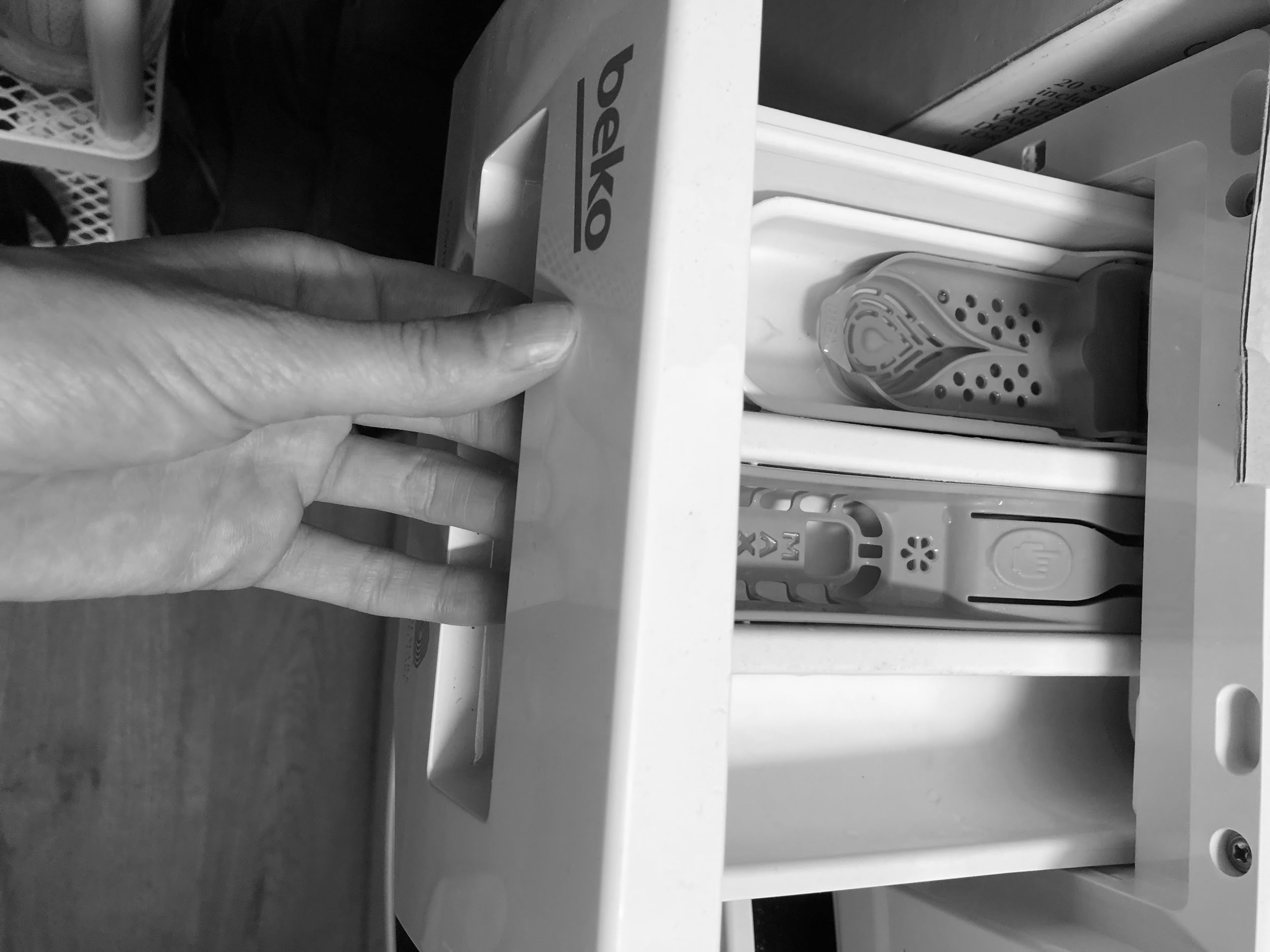 Teacher’s own image
[Speaker Notes: Work through the following slides, talking about what each photo shows.]
Step 5- Put detergent in
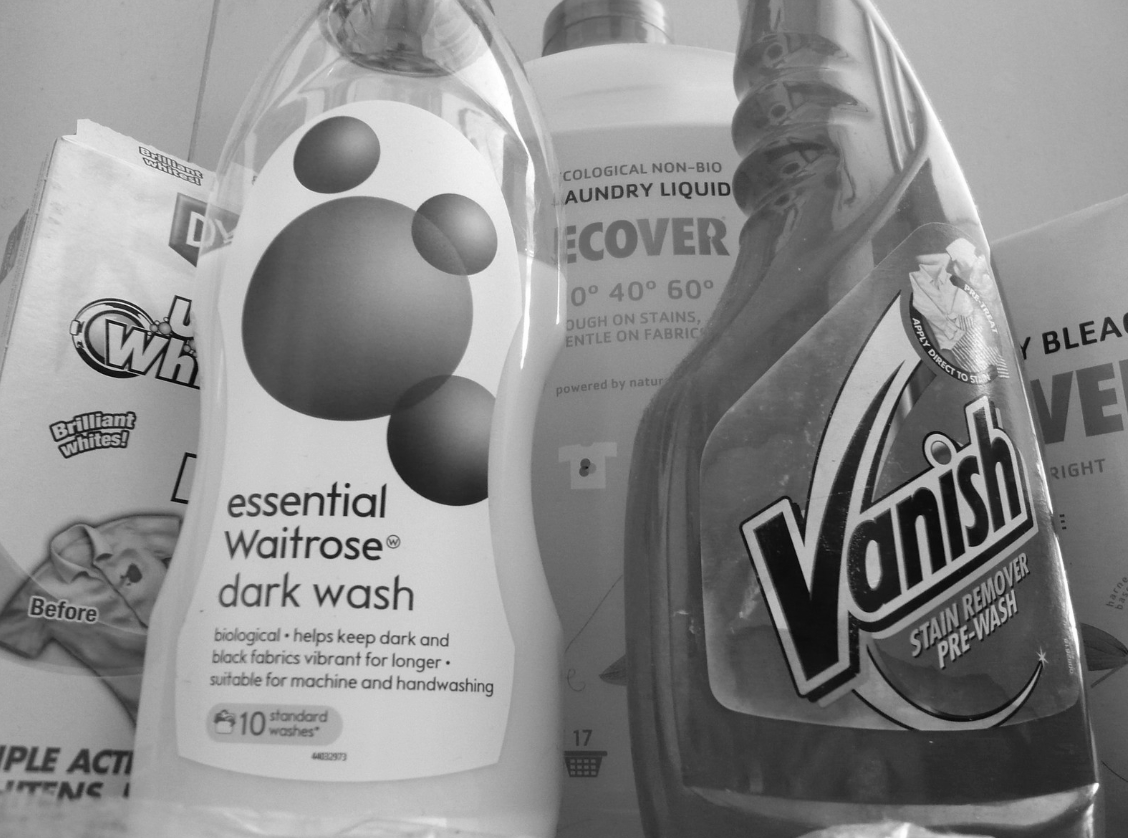 Teacher’s own image
[Speaker Notes: Work through the following slides, talking about what each photo shows.]
Step 6- Choose setting
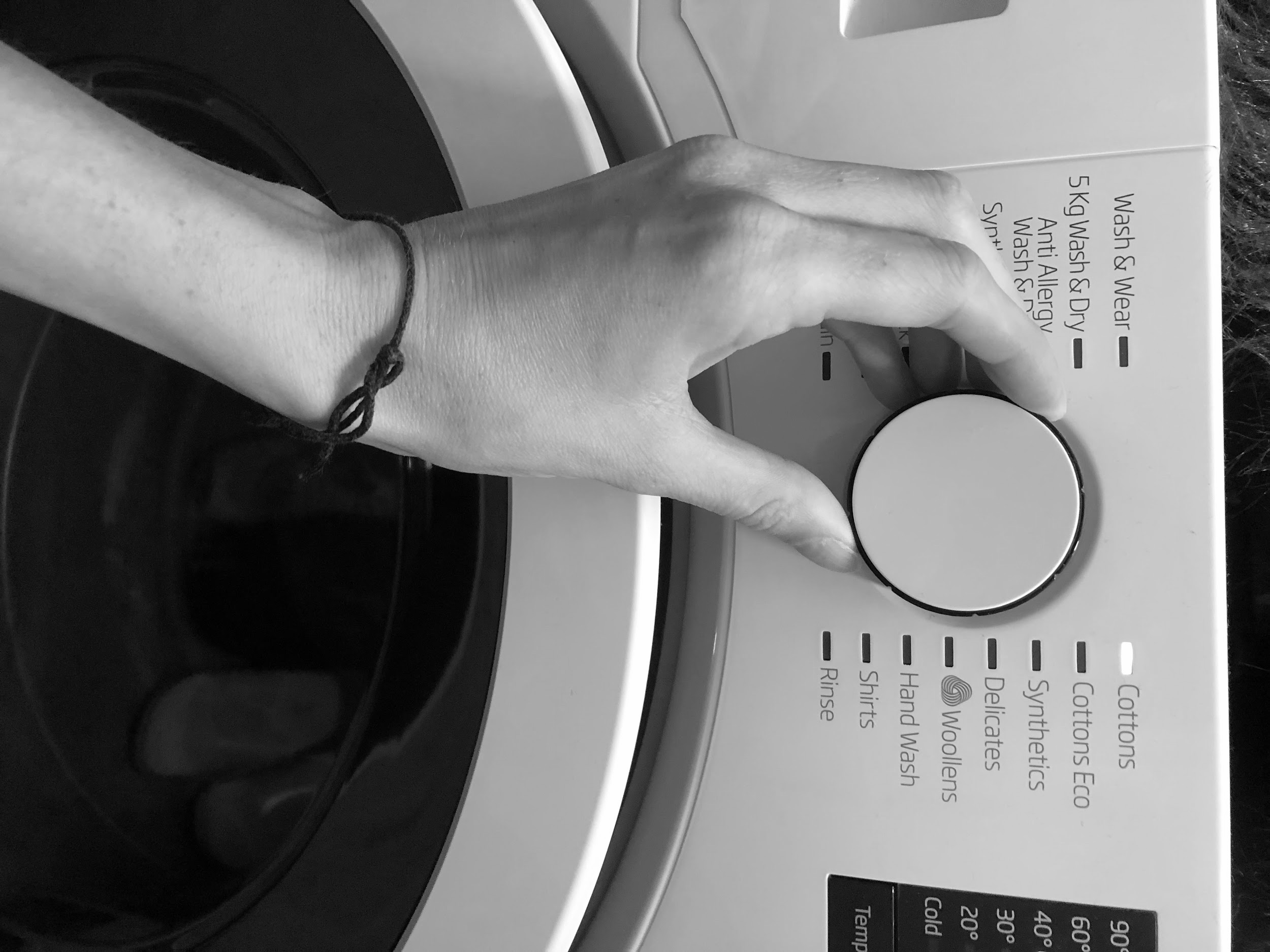 Teacher’s own image
[Speaker Notes: Work through the following slides, talking about what each photo shows.]
Step 7- Press start
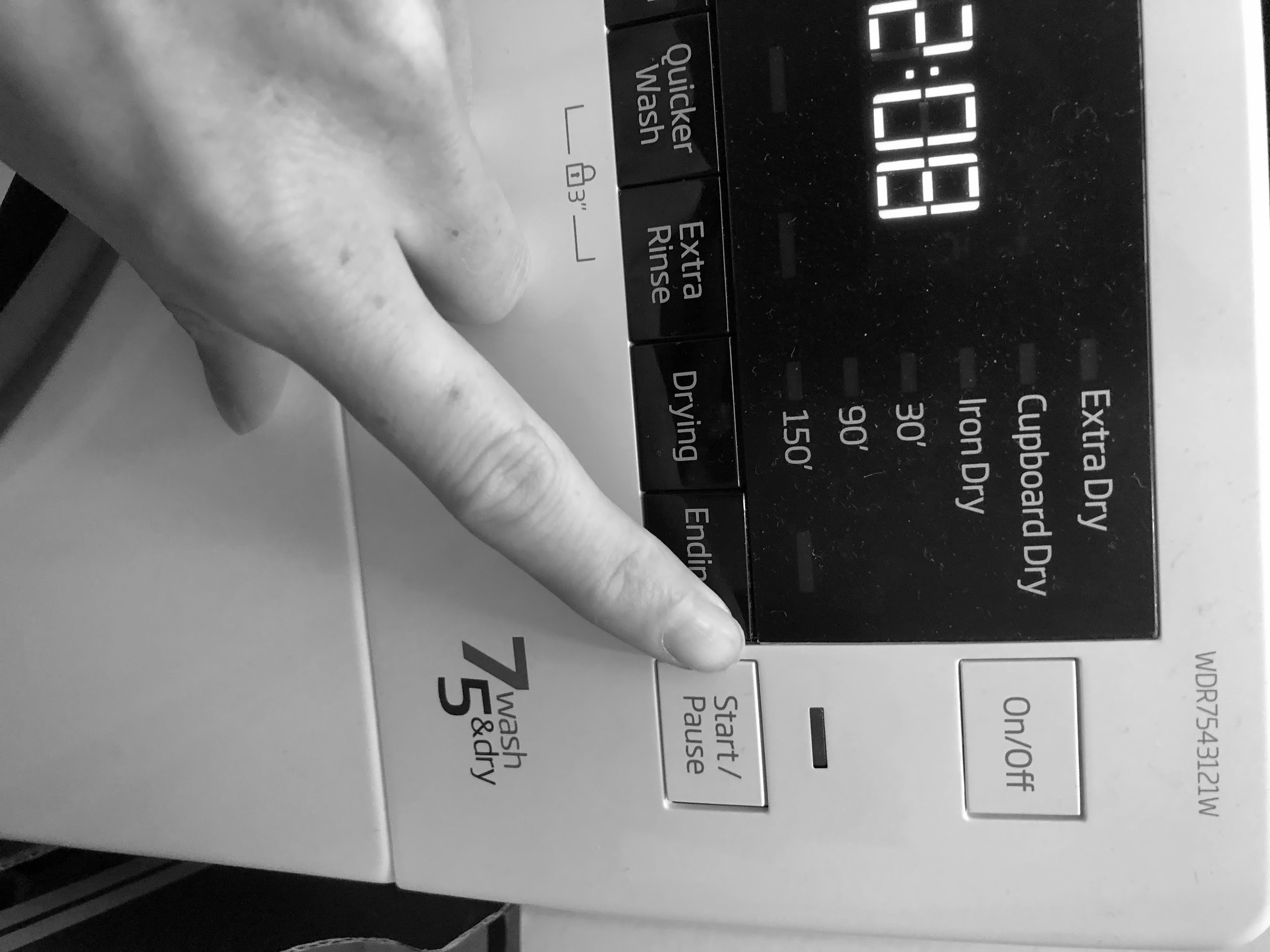 Teacher’s own image
[Speaker Notes: Work through the following slides, talking about what each photo shows.]
The images are mixed up- Can you put the steps in order?
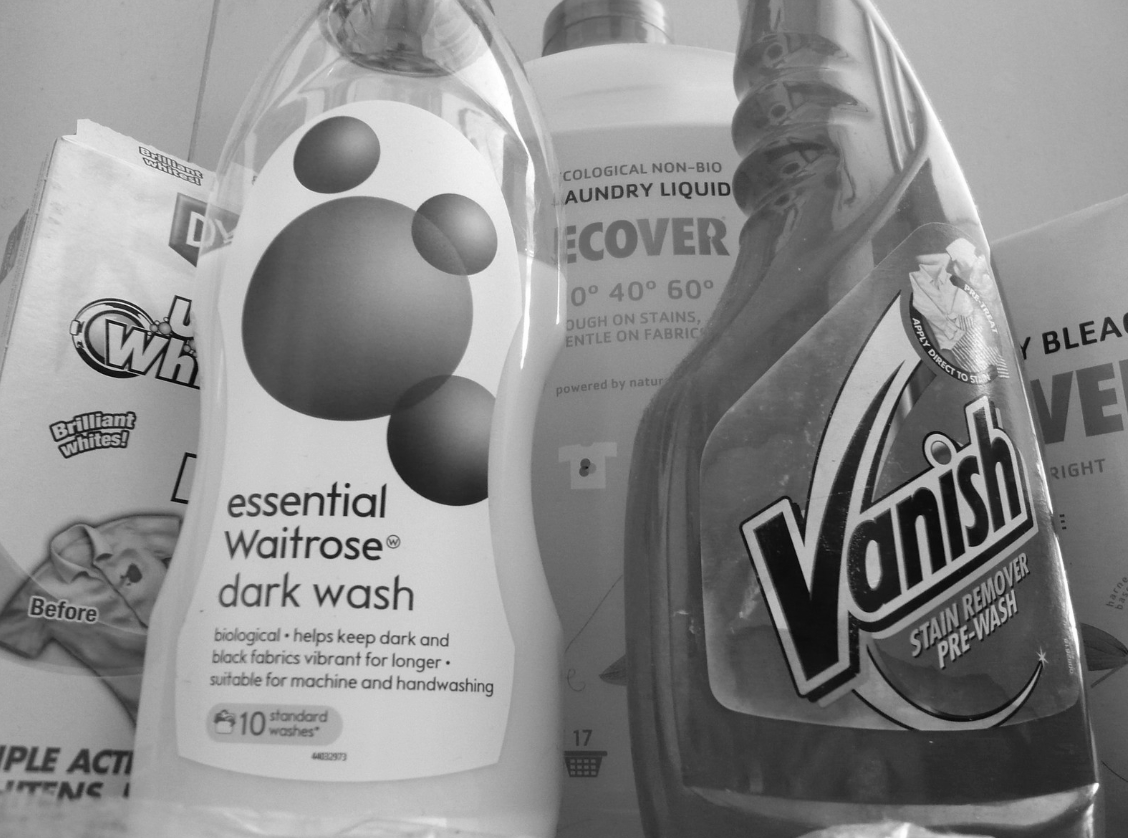 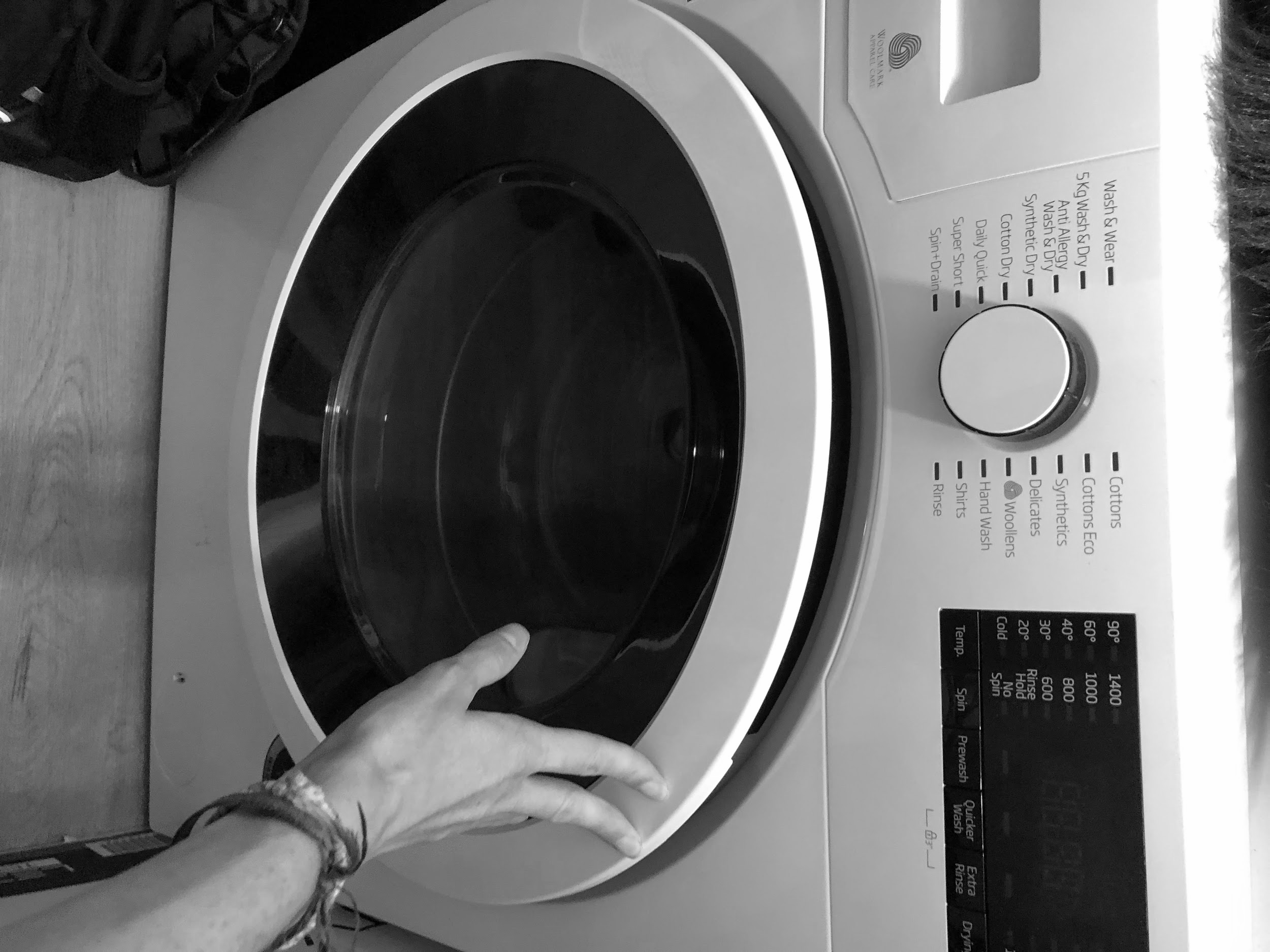 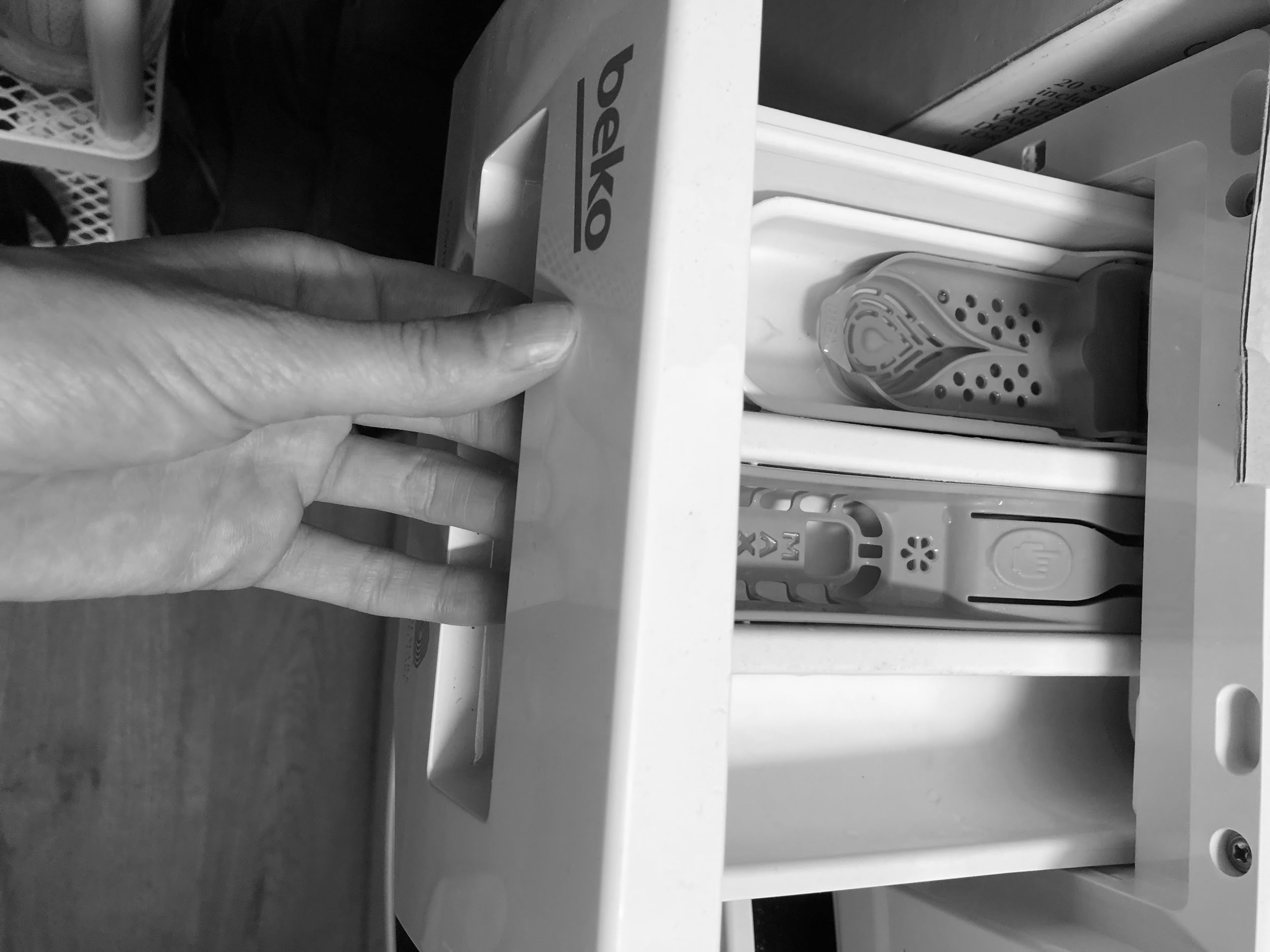 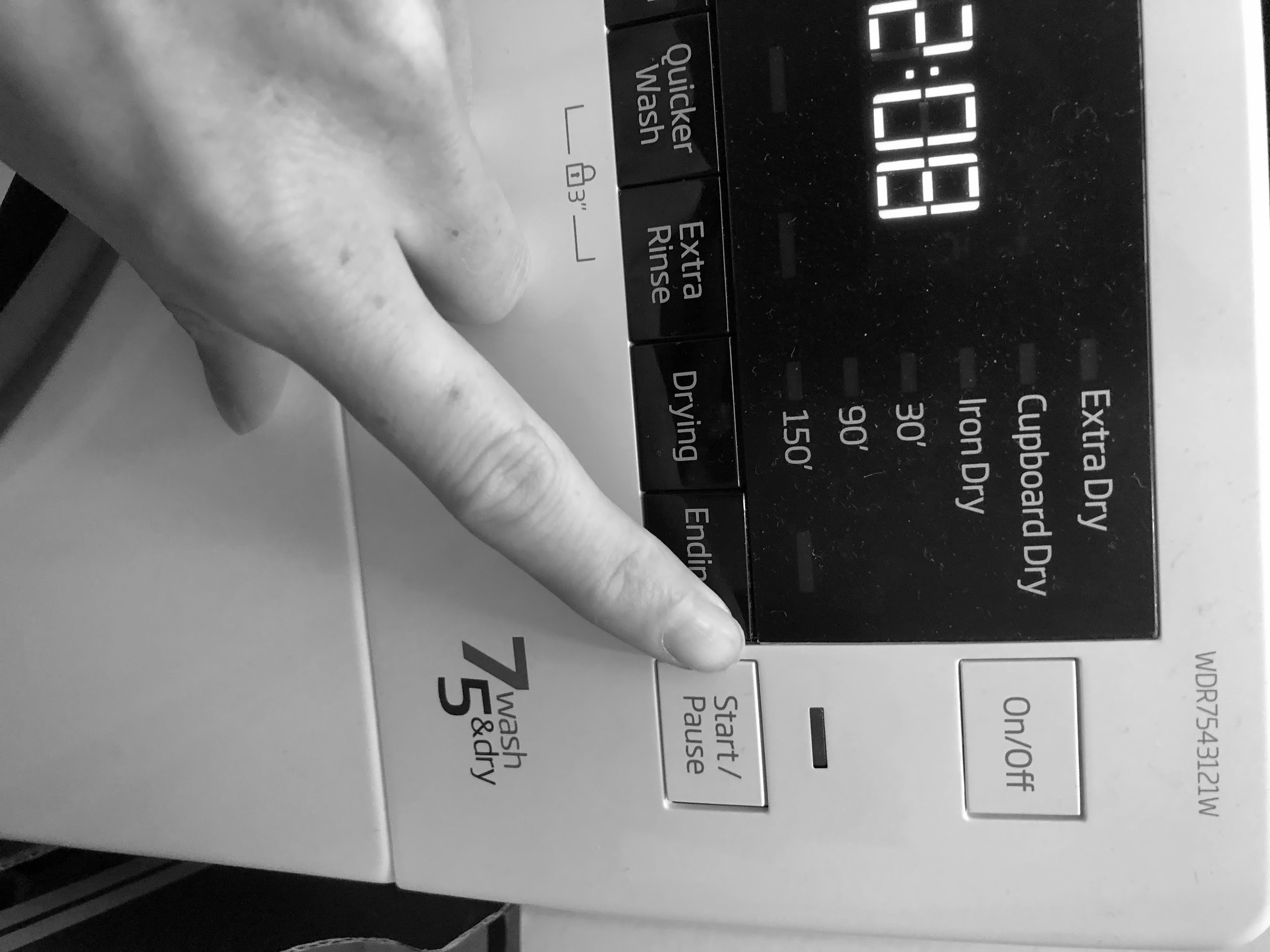 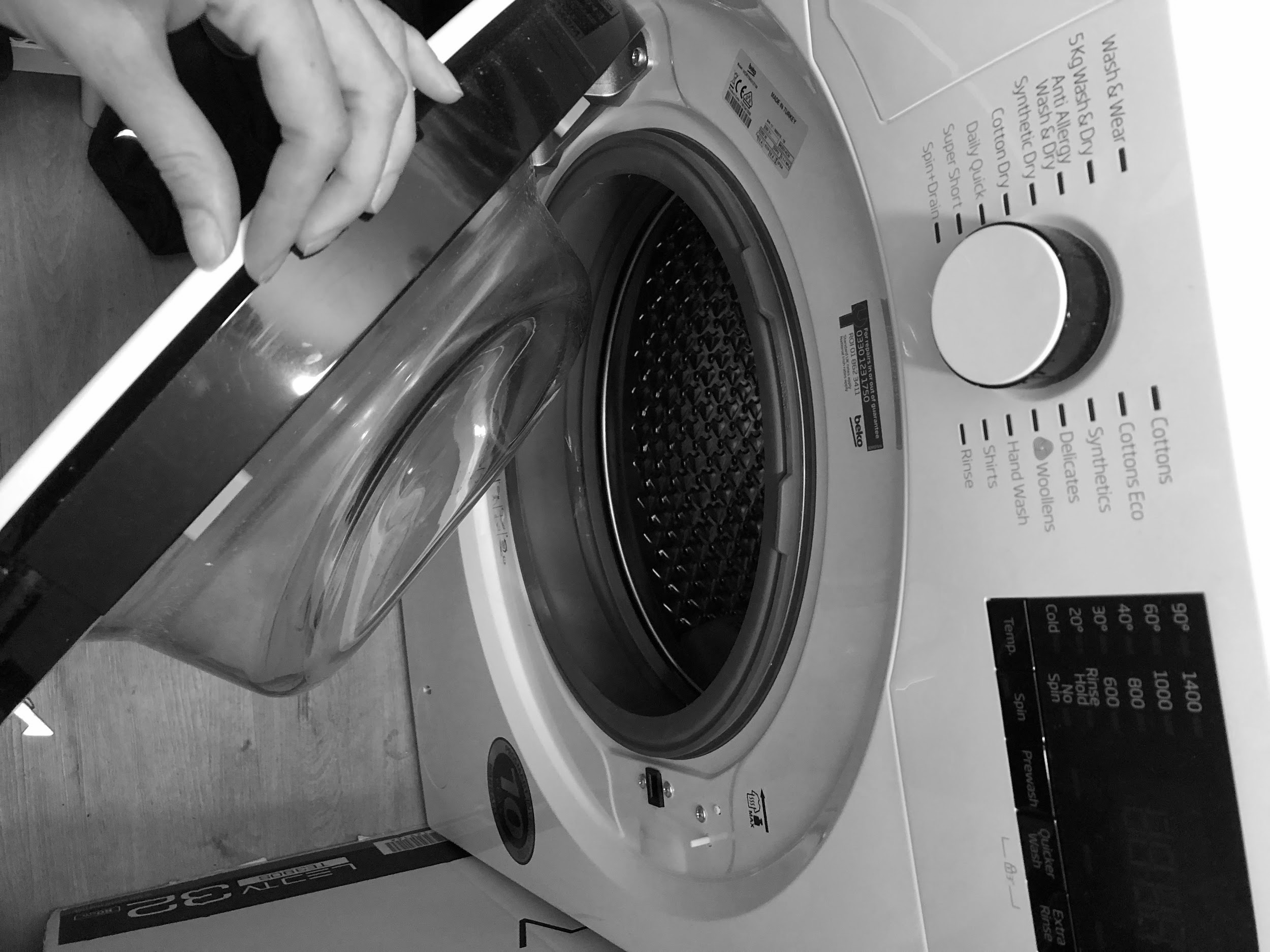 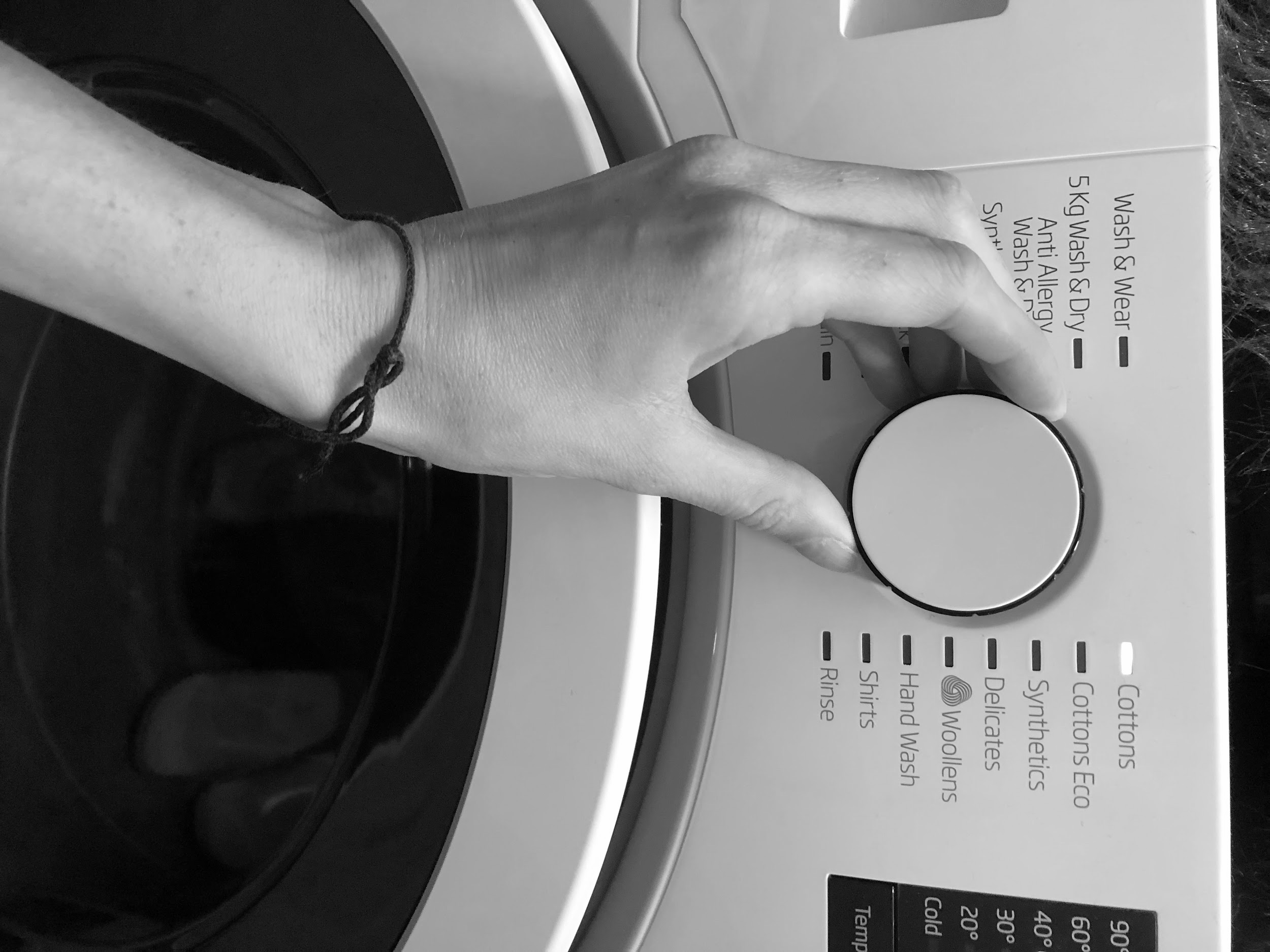 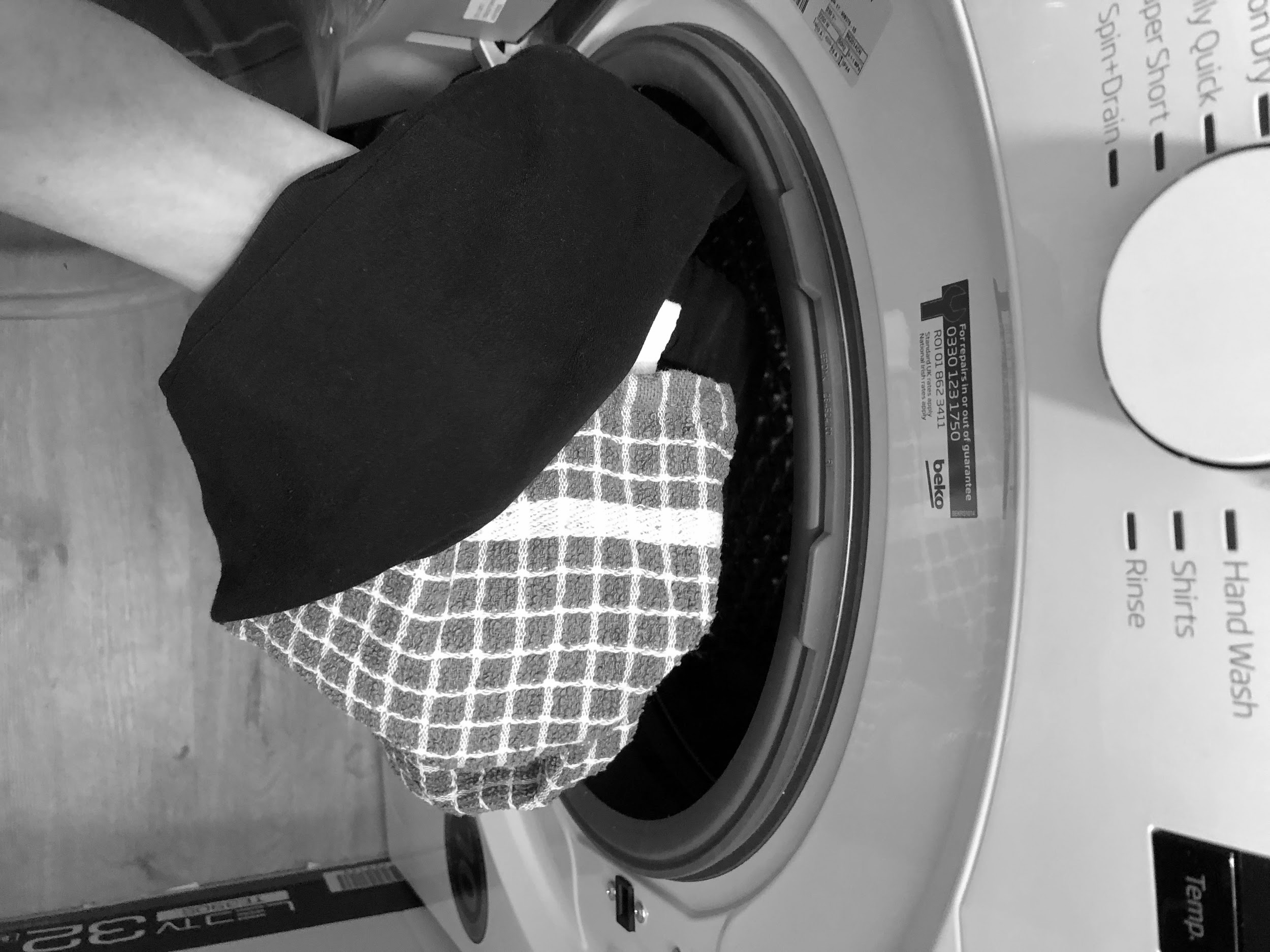 [Speaker Notes: Read through each step from 1 to 7. Ask your learner to match the images to the correct step box. You can do this by- pointing to the screen, writing the steps down or printing the page to cut and stick the images in the correct boxes.]
The images are mixed up- Can you put the steps in order?
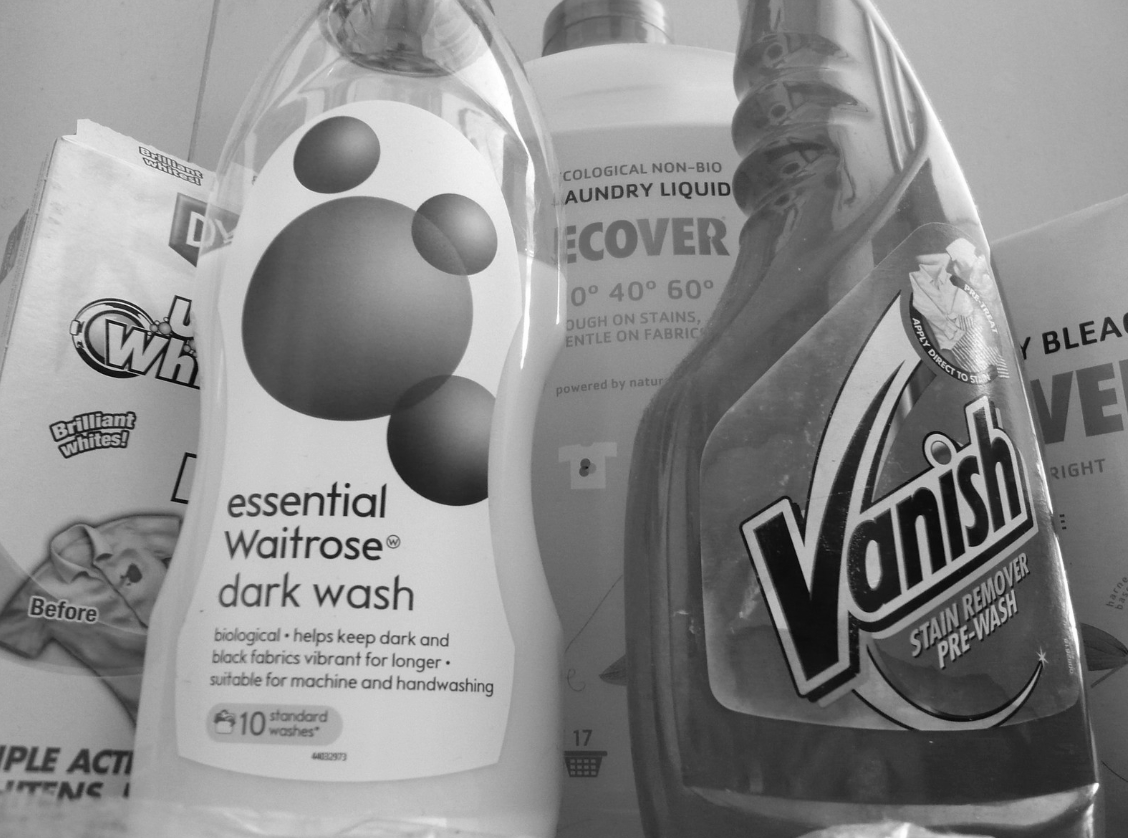 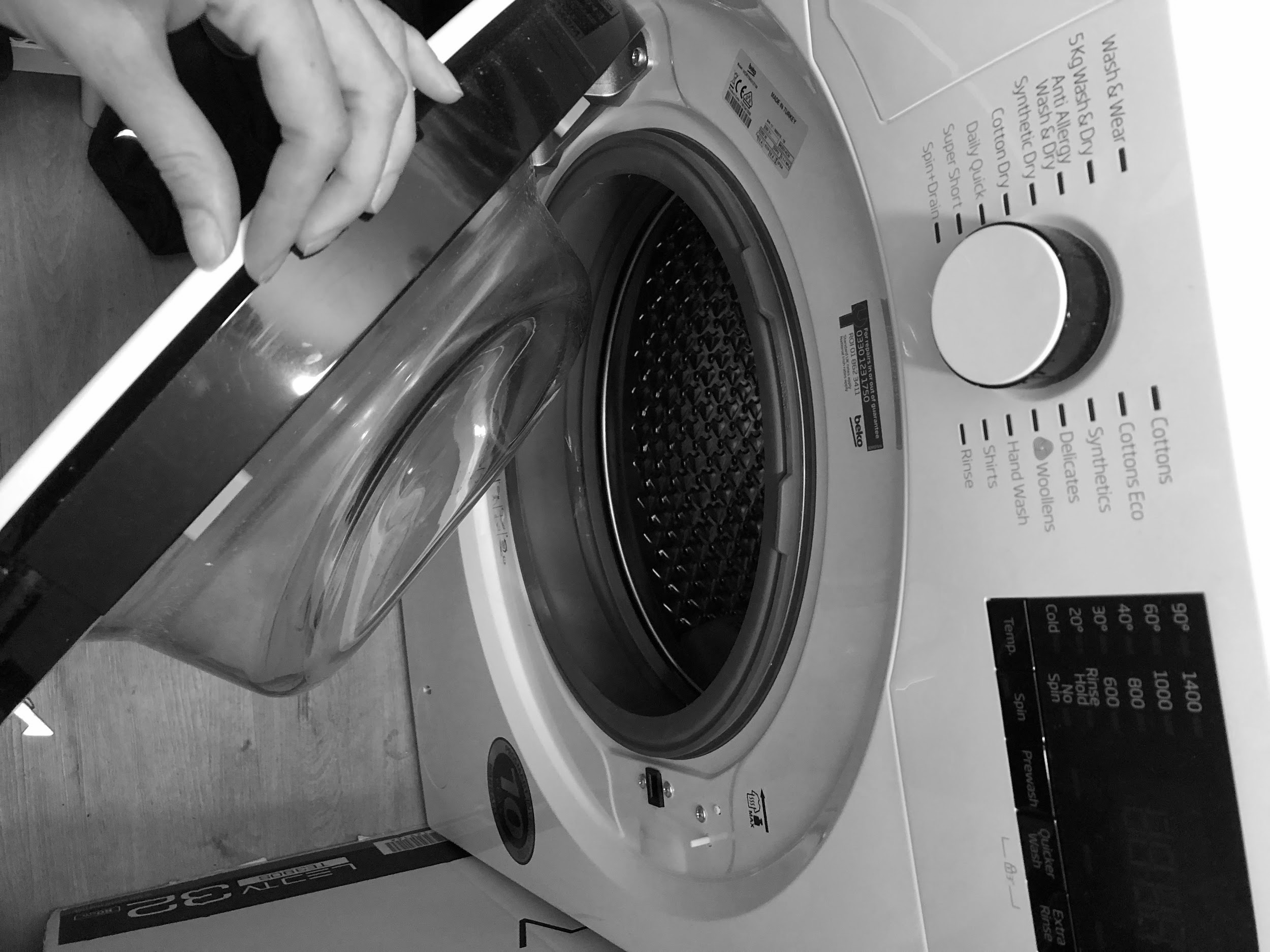 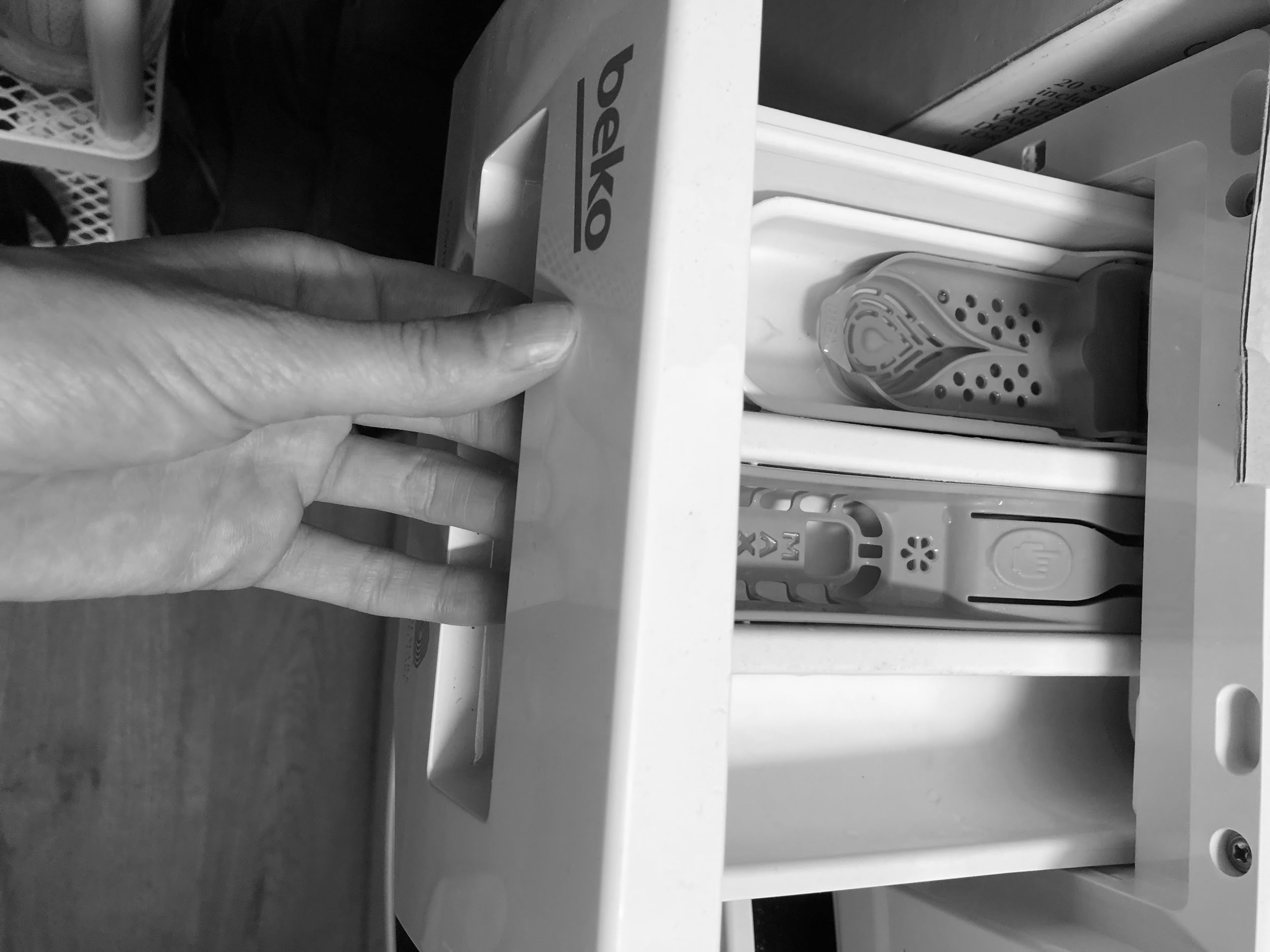 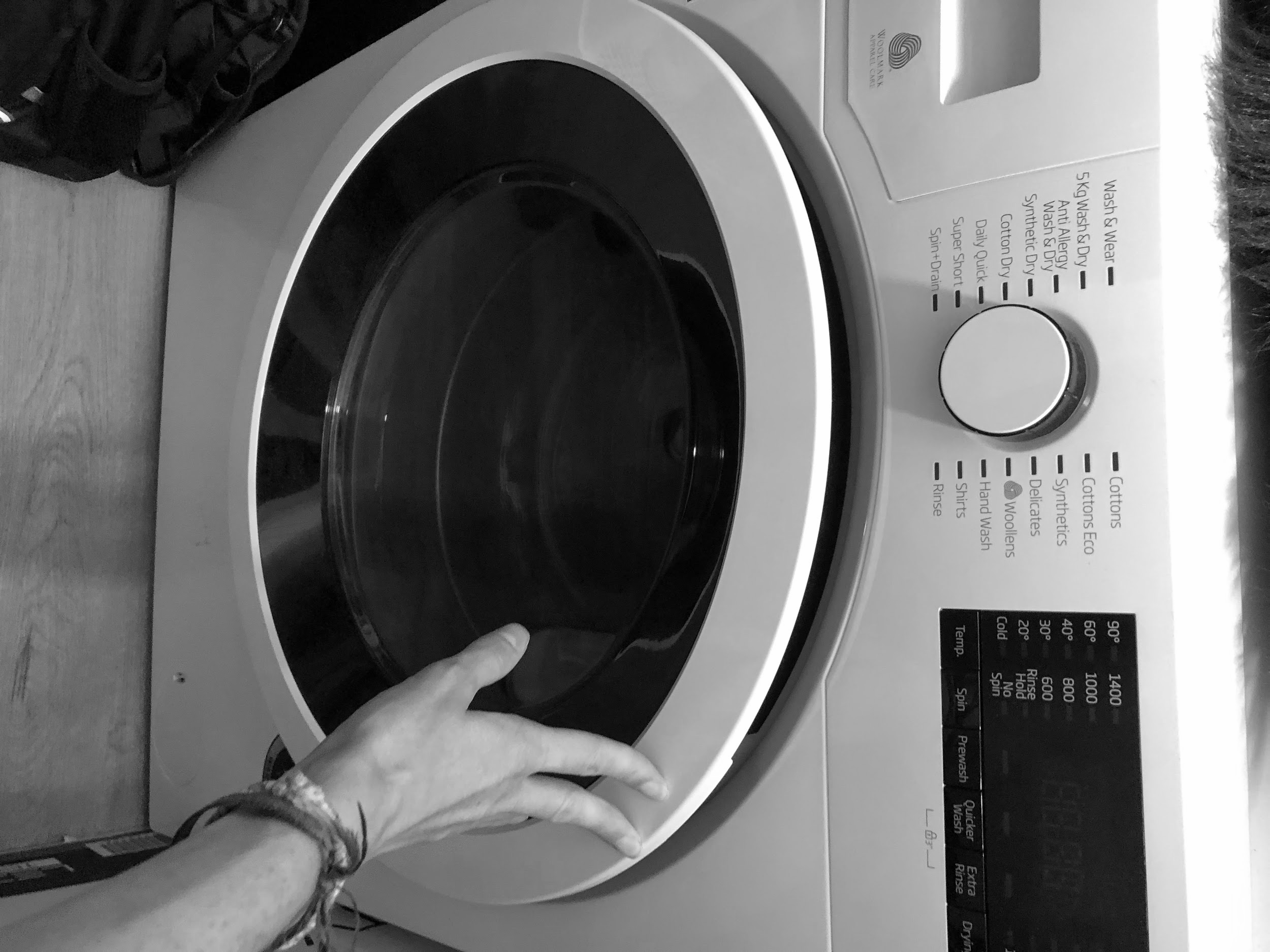 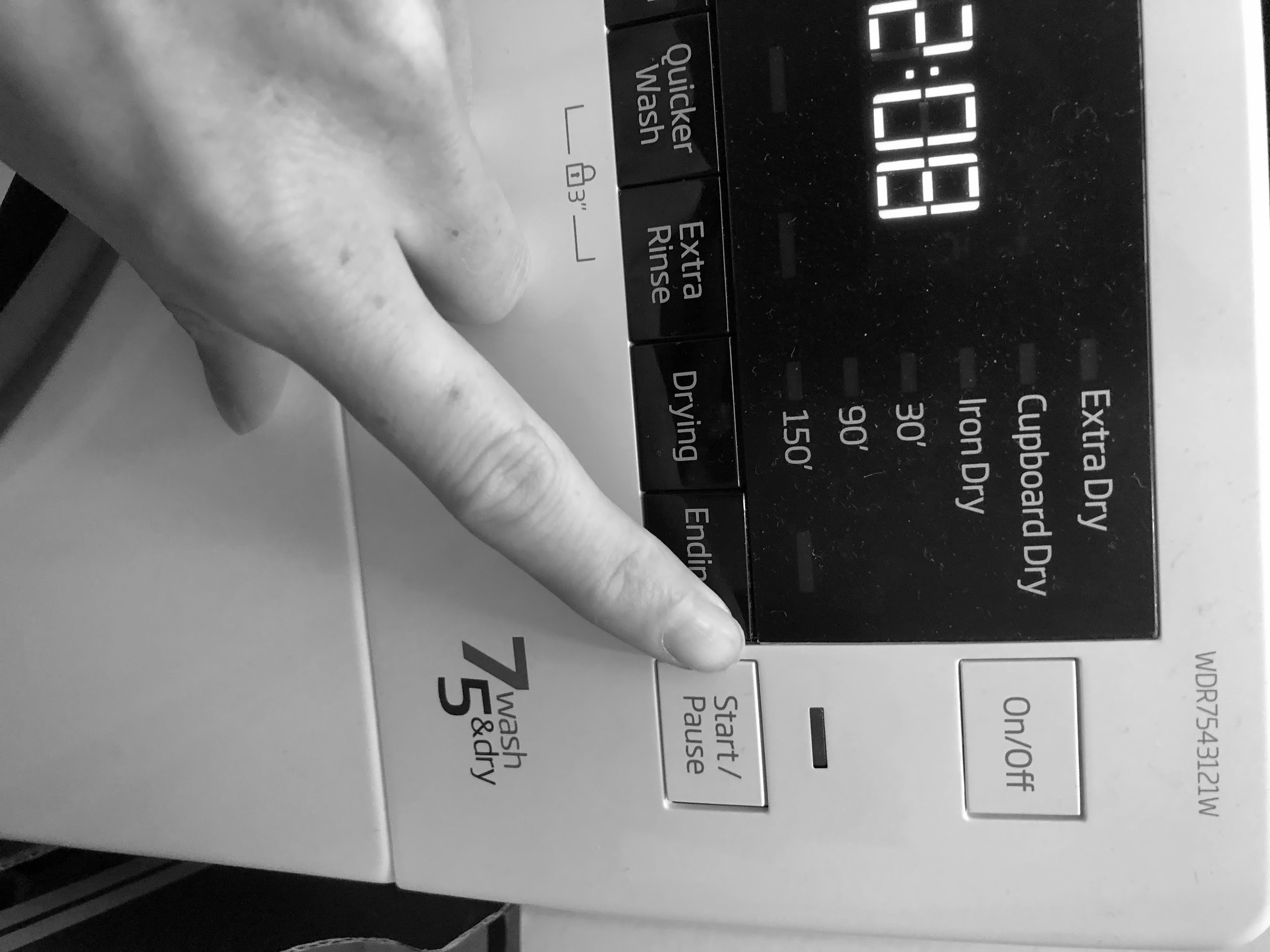 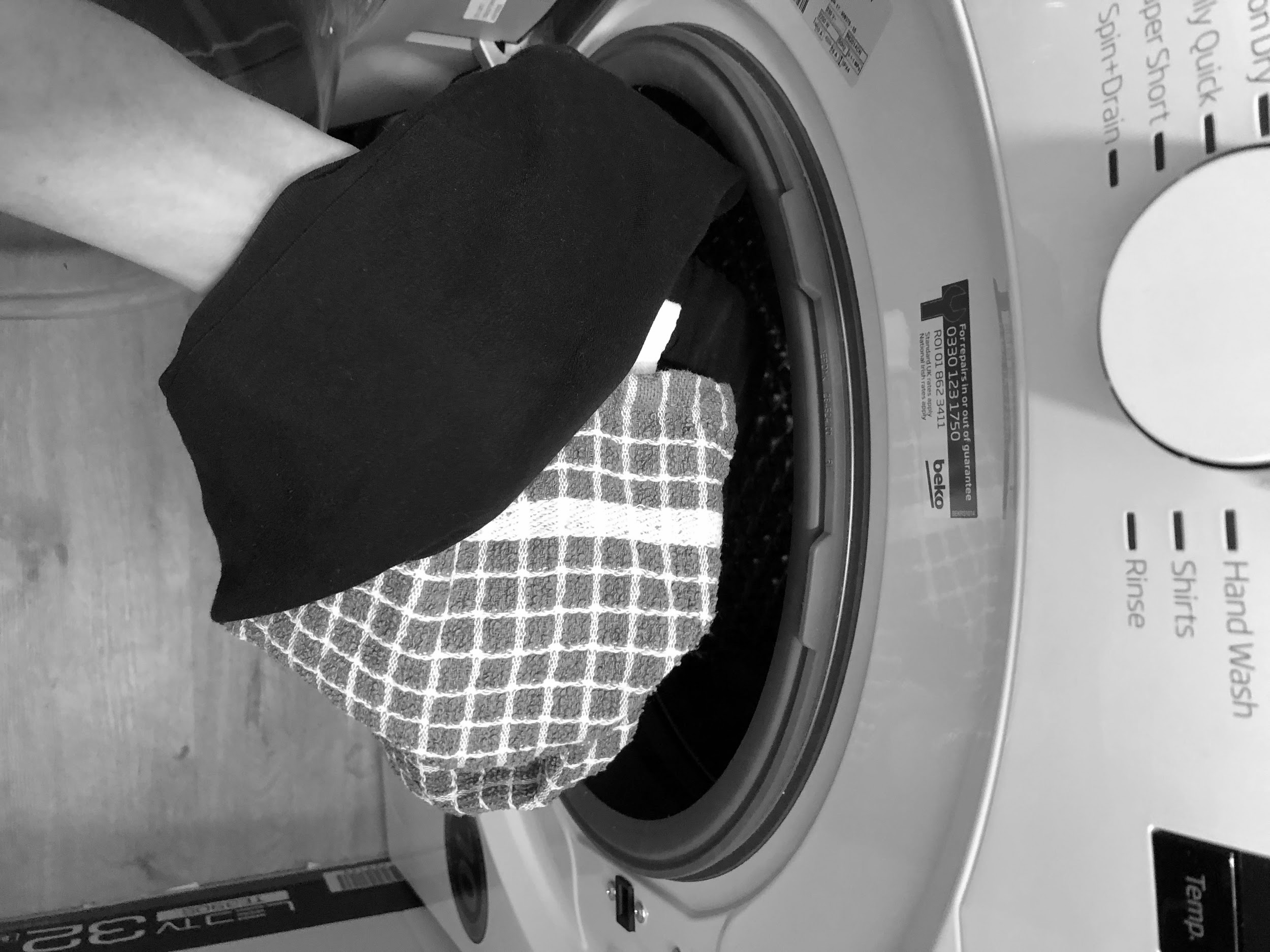 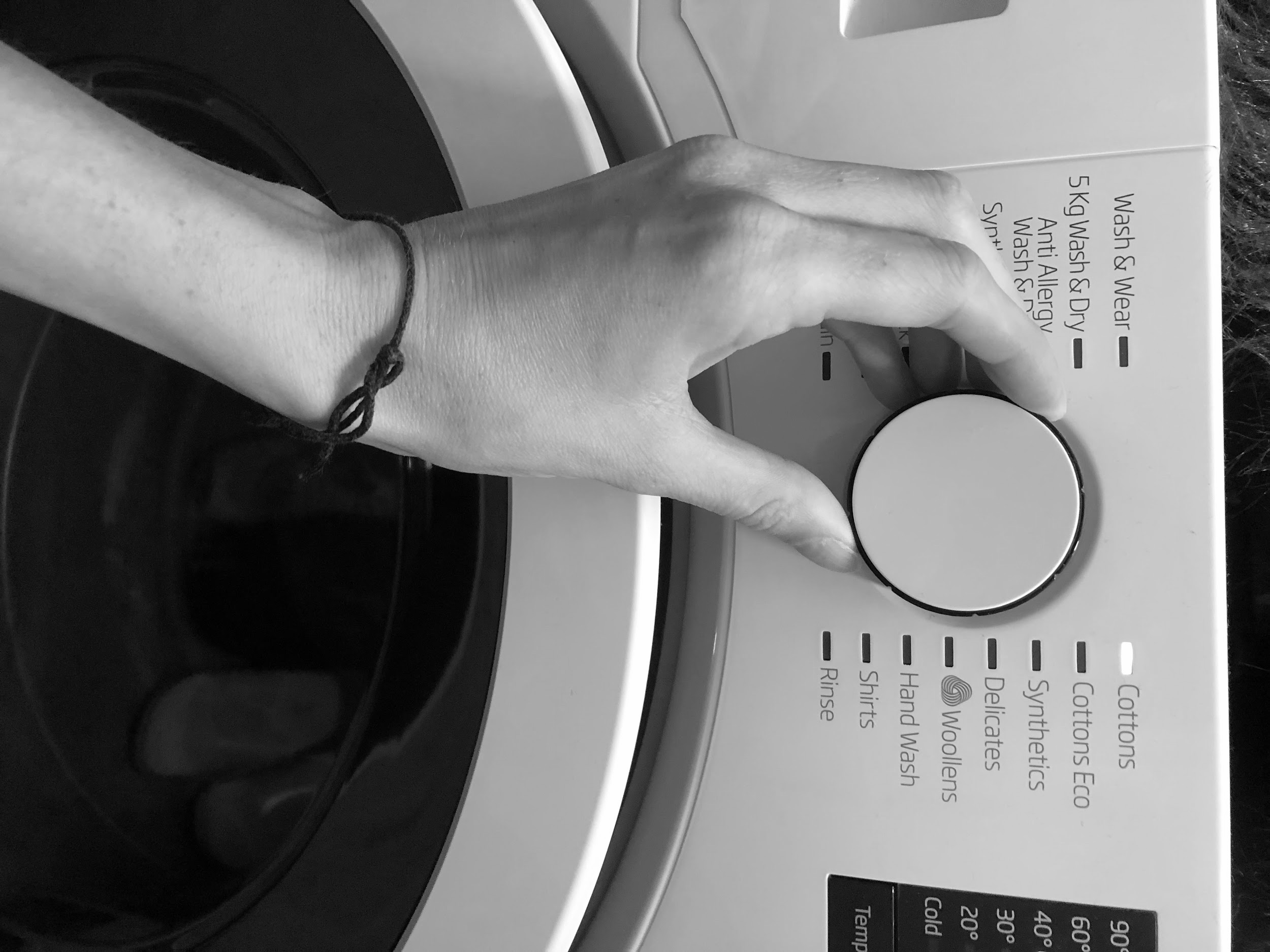 [Speaker Notes: Can you match the images to the steps without the description? Ask your learner to match the images to the correct step box. You can do this by- pointing to the screen, writing the steps down or printing the page to cut and stick the images in the correct boxes. E.g. ask “what’s the first step?”.]
Take photos of each of the 7 steps
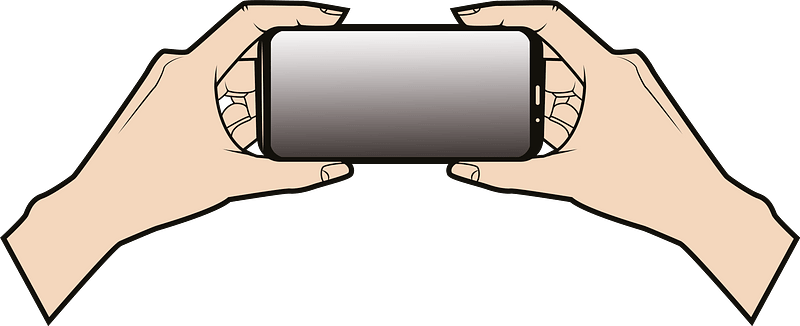 ‹#›
[Speaker Notes: Use a camera phone to take a photo of each of the seven steps using your washing machine.]
Independent Living Building Understanding
Using a washing machine
Make it easier
Make it harder
More ideas
-Explore hand washing clothes using water and bubbles
-Build up to completing all the steps
-Build using the washing machine into your weekly routine

-Can you hang the wet washing?
-Pair the job with a song. Can you make putting on the washing fun?

-After the washing is dry, sort it into family member piles
‹#›
Further learning with Oak National
Independent Living:
Building Understanding- Organising clothes (Unit 1)
Applying Learning- Organising clothes (Unit 1)
Applying Learning- Reading clothes labels (Unit 1)

Communication and Language:
Building Understanding/Applying Learning- Clothes and Fashion (Unit 3)

Occupational Therapy:
Activities of daily living (Unit 6)
‹#›
References
Slide 8-  Linen, Unsplash / Materialmix black clothes Sari Montag, Flickr Attribution-ShareAlike 2.0 Generic (CC BY-SA 2.0) / Plastic laundry basket vector drawing, Publicdomainvectors.